Evidence-Based Medicine Thread Course
Dr Carl Heneghan 
Director CEBM 
Clinical Reader, University of Oxford
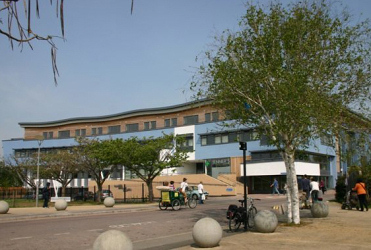 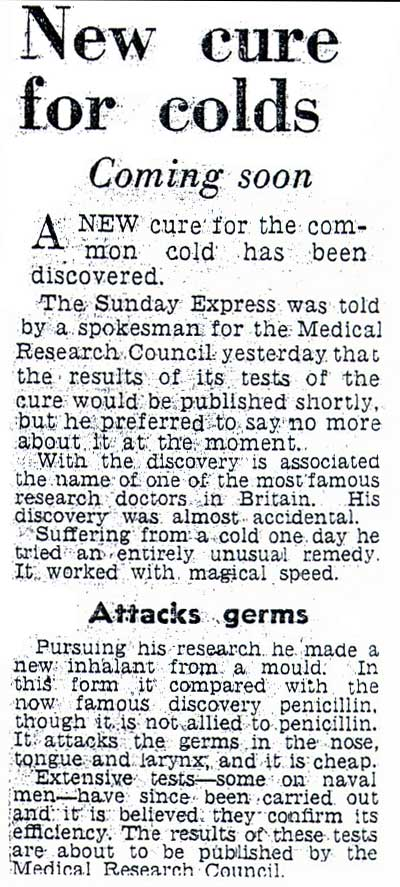 Why do we need EBM?



A more detailed account of the MRC patulin trial is available in:

Chalmers I, Clarke M. The 1944 patulin trial: the first properly controlled multicentre trial conducted under the aegis of the British Medical Research Council. International Journal of Epidemiology 2004;32:253-260
ACTIVE INGREDIENTS WITHDRAWN
THALIDOMIDE (1961)		Congenital limb defects
BENOXAPROFEN (1982)		Hepatotoxicity
PHENFORMIN (1982)		Lactic acidosis
FENFLURAMINE (1997)		Heart-valve abnormalities
ASTEMIZOLE (1999)		Many drug interactions
PHENYLPROPANOLAMINE(2000) 	Hemorrhagic stroke
KAVA KAVA			Liver abnormalities
CERIVASTATIN (2001)		Rhabdomyolysis
CISAPRIDE (2000)			Cardiac arrhythmias
ROFECOXIB (2004)		Cardiovascular events
VALDECOXIB (2005)		CVD events, skin reactions
COMFREY, SENECIO		Nephrotoxicity 
TEGASEROD (2007)		Cardiovascular events
CLOBUTINOL (2007) 		Cardiac arrhythmia 
Co-PROXAMOL (2007)		Respiratory arrest		
XIMELEGTRAN (2008)		Liver toxicity 
SIBUTRAMINE (2010)		Cardiovascular events
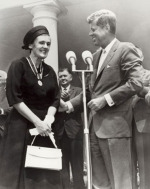 Why do we need RANDOMIZED CONTROLLED TRIALS ?
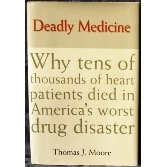 In the early 1980s newly introduced antiarrhythmics were found to be highly successful at suppressing arrhythmias. 

The CAST trial revealed  Excess mortality of 56/1000. 


By the time the results of this trial were published, at least 100,000 such patients had been taking these drugs.
ACTIVE INGREDIENTS WITHDRAWN
THALIDOMIDE (1961)		Congenital limb defects
BENOXAPROFEN (1982)		Hepatotoxicity
PHENFORMIN (1982)		Lactic acidosis
FENFLURAMINE (1997)		Heart-valve abnormalities
ASTEMIZOLE (1999)		Many drug interactions
PHENYLPROPANOLAMINE(2000) 	Hemorrhagic stroke
KAVA KAVA			Liver abnormalities
CERIVASTATIN (2001)		Rhabdomyolysis
CISAPRIDE (2000)			Cardiac arrhythmias
ROFECOXIB (2004)		Cardiovascular events
VALDECOXIB (2005)		CVD events, skin reactions
COMFREY, SENECIO		Nephrotoxicity 
TEGASEROD (2007)		Cardiovascular events
CLOBUTINOL (2007) 		Cardiac arrhythmia 
Co-PROXAMOL (2007)		Respiratory arrest		
XIMELEGTRAN (2008)		Liver toxicity 
SIBUTRAMINE (2010)		Cardiovascular events
1000
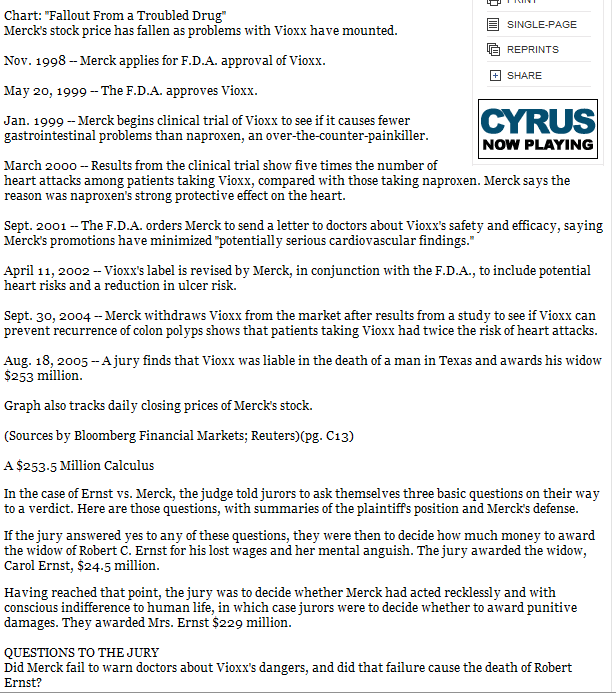 Informed FDA in 2001 there was no increase in  risk of death while they knew internally it was 3 times that of placebo 

Spending $100 million dollars per year in direct to advertising consumers 

2003 sales $2.5 billion per year
Merck, Rofecoxib & Alzheimers
Internal company data April 2001 from 2 Vioxx trials

Information submitted to the FDA in July 2001 used on‐treatment analysis that minimized the appearance of any mortality risk


Psaty et al. JAMA 2008;299:1813‐7
On treatment analysis
April 2001, 
Company's internal intention-to-treat analyses of pooled data from these 2 trials identified a significant increase in total mortality 

Overall mortality of 34 deaths among 1069 rofecoxib patients

and 12 deaths among 1078 placebo patients 

HR, 2.99 (95% CI, 1.55-5.77).
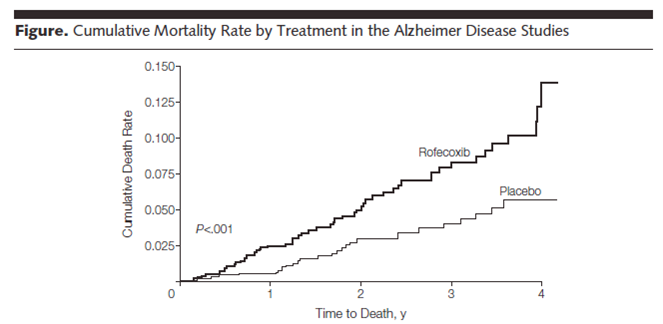 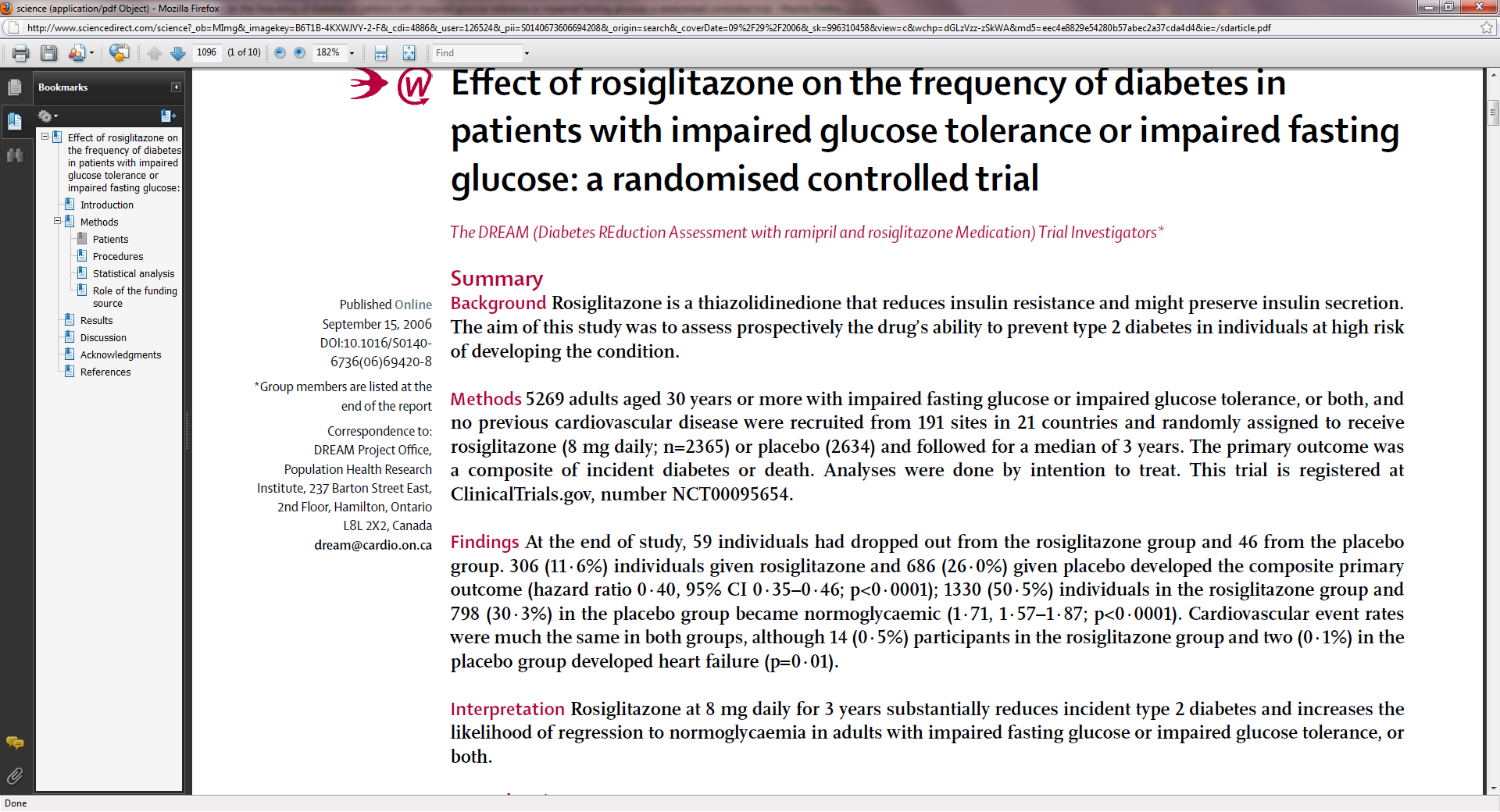 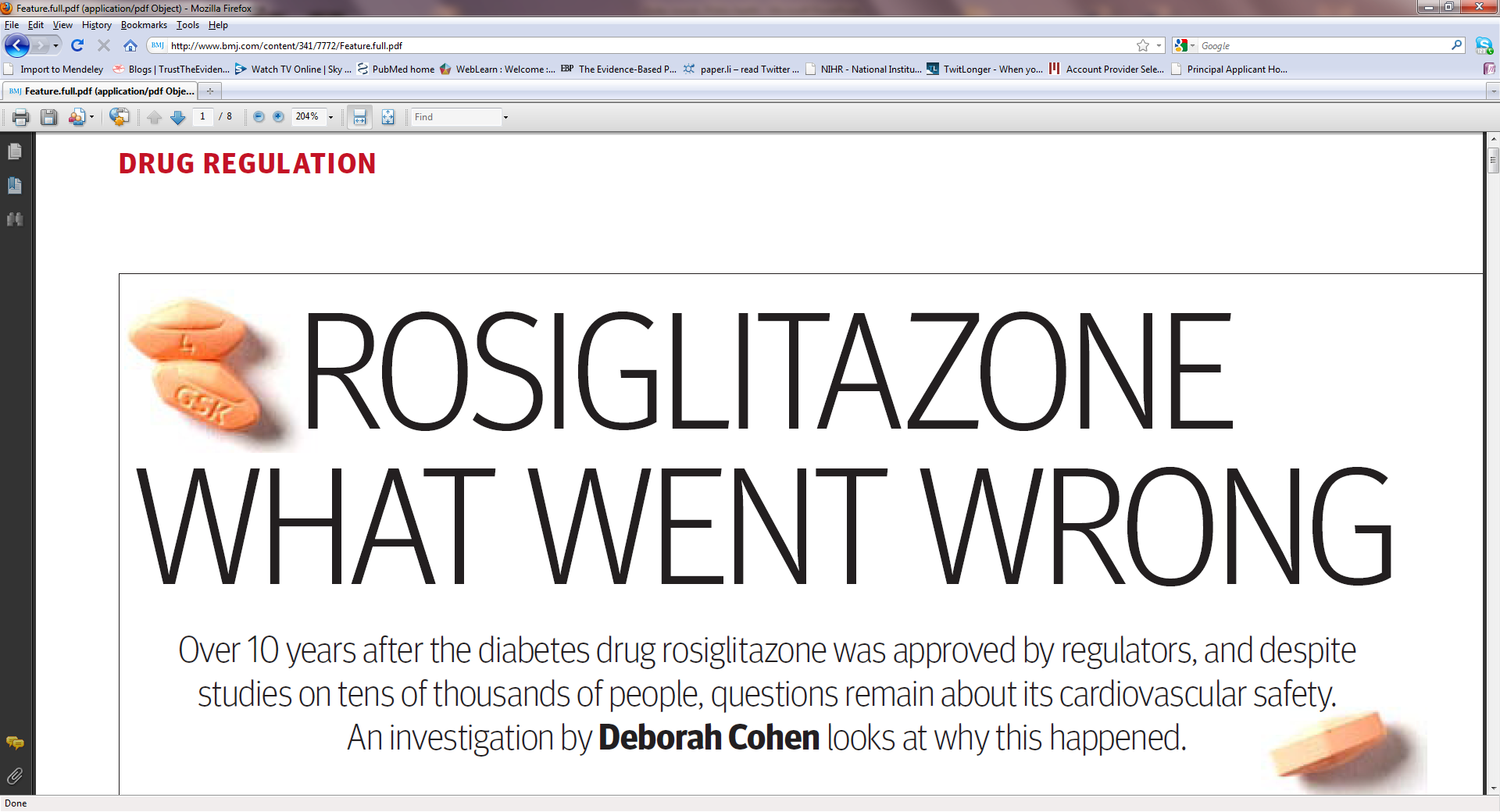 The 5 steps of EBM
Formulate an answerable question
Track down the best evidence 
Critically appraise the evidence for validity, clinical relevance and applicability 
Individualize, based clinical expertise and patient concerns
Evaluate your own performance
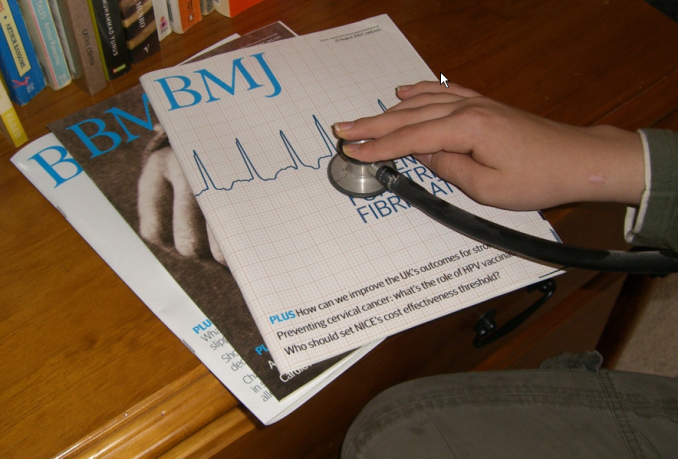